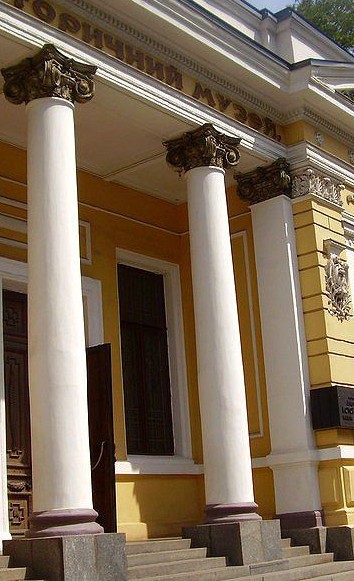 Екскурсійний маршрут  “Стежками  Яворницького”
ВИКОНАЛА: КАРАКАШ МАРІЯ ОЛЕГІВНА,
УЧЕНИЦЯ 8 КЛАСУ В С. П. “НАУКОВИЙ ЛІЦЕЙ МІЖНАРОДНИХ ВІДНОСИН ІІ-ІІІ СТ.”  УНІВЕРСИТЕТУ МИТНОЇ СПРАВИ ТА ФІНАНСІВ
М. ДНІПРО
Н А У К О В И Й	К Е Р І В Н И К :	К Р О Н Г А У З	В Л А Д И С Л А В	О Л Е К С А Н Д Р О В И Ч  К Е Р І В Н И К	Ф А К У Л Ь Т А Т И В У	З	І С Т О Р І Ї
В	С .	П .	“ Н А У К О В И Й	Л І Ц Е Й	М І Ж Н А Р О Д Н И Х	В І Д Н О С И Н	І І - І І І	С Т . ”
У Н І В Е Р С И Т Е Т У	М И Т Н О Ї	С П Р А В И	Т А	Ф І Н А Н С І В  М .	Д Н І П Р О

     Дніпропетровське відділення МАНу України (м. Днıпро)
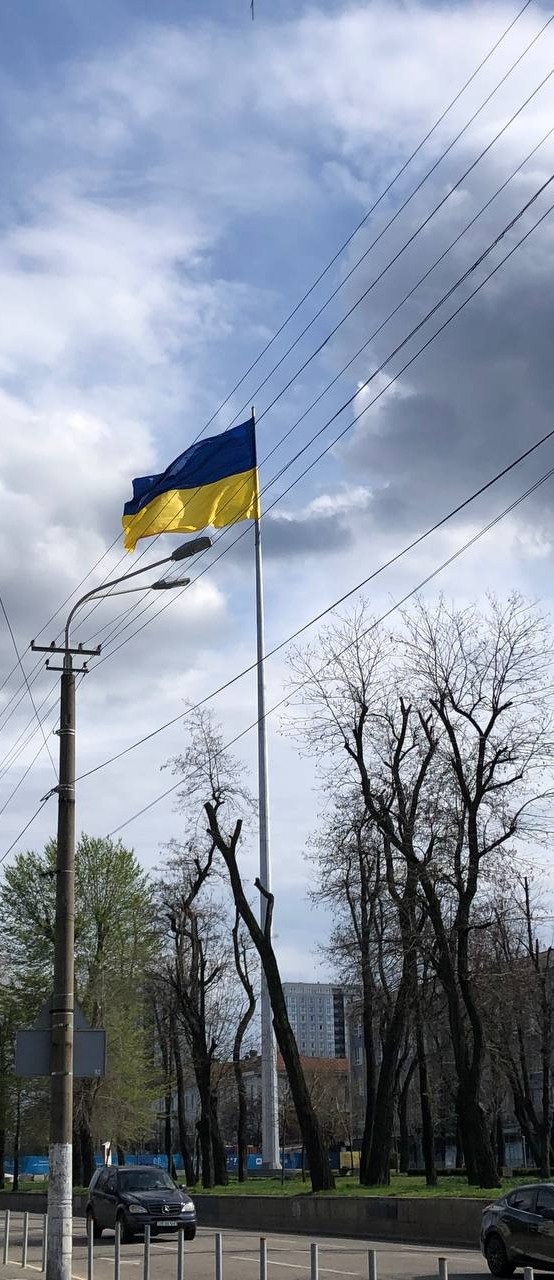 Мета дослідження: Розробка та створення туристичного  маршруту місцями пам'яті Д.І. Яворницького.
Завдання: Дослідити біографічні нариси  катеринославського періоду життя Д.І. Яворницького;  скласти перелік ключових архітектурних пам'яток міста,  що викарбовують пам'ять про відомого історика-  козакознавця.
Об’єкт дослідження: Історія рідного міста й історія життя Д. І. Яворницького в Катеринославі-Дніпропетровську.
 Предмет дослідження: Історично-архітектурні  пам’ятки міста Дніпро.
Вступ
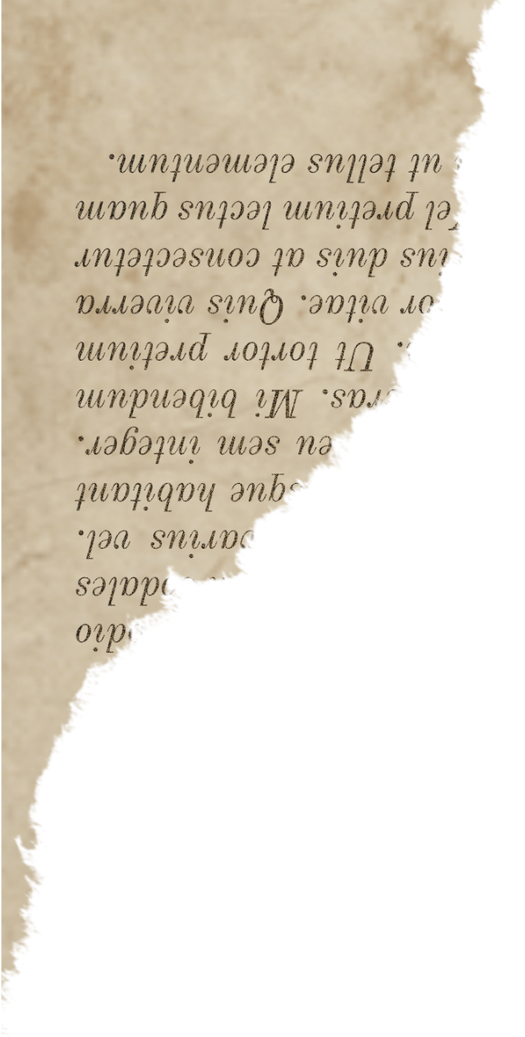 Чи цікавилися ви коли-небудь історією свого міста? Чи ходили  стежками відомих історичних постатей?
Сьогодні ми презентуємо цікавий
маршрут, присвячений місцям пам'яті Д.І.  Яворницького - геніального дослідника  козацької доби. То ж, розпочнімо нашу  екскурсію.
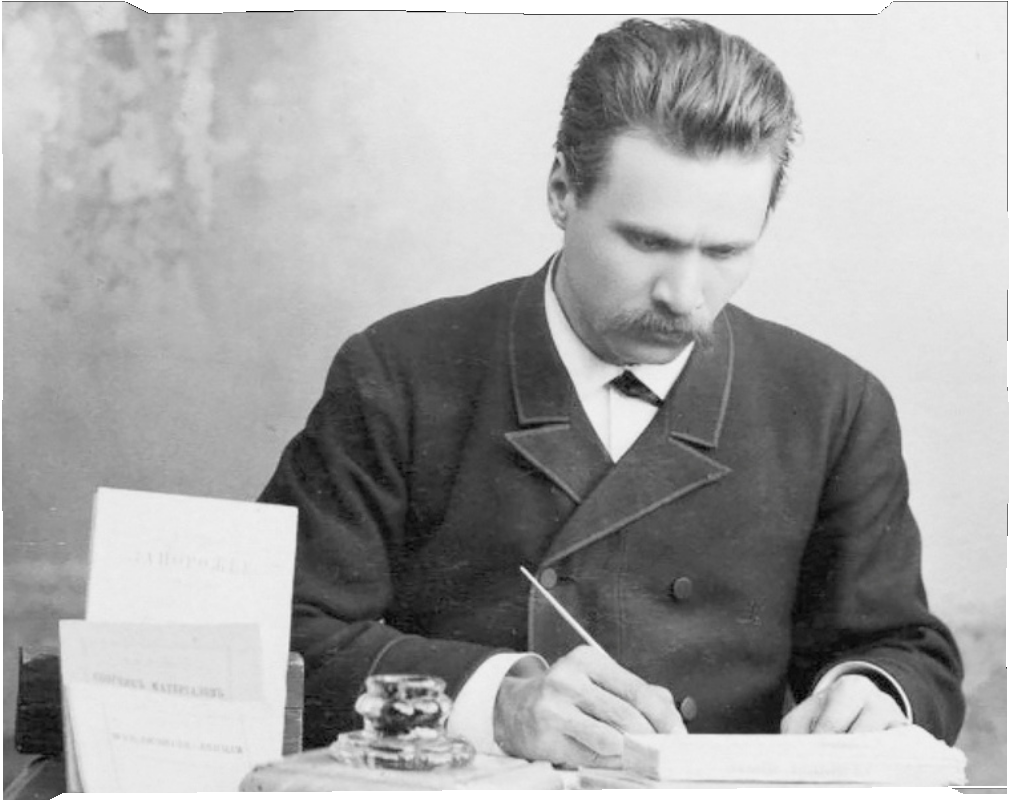 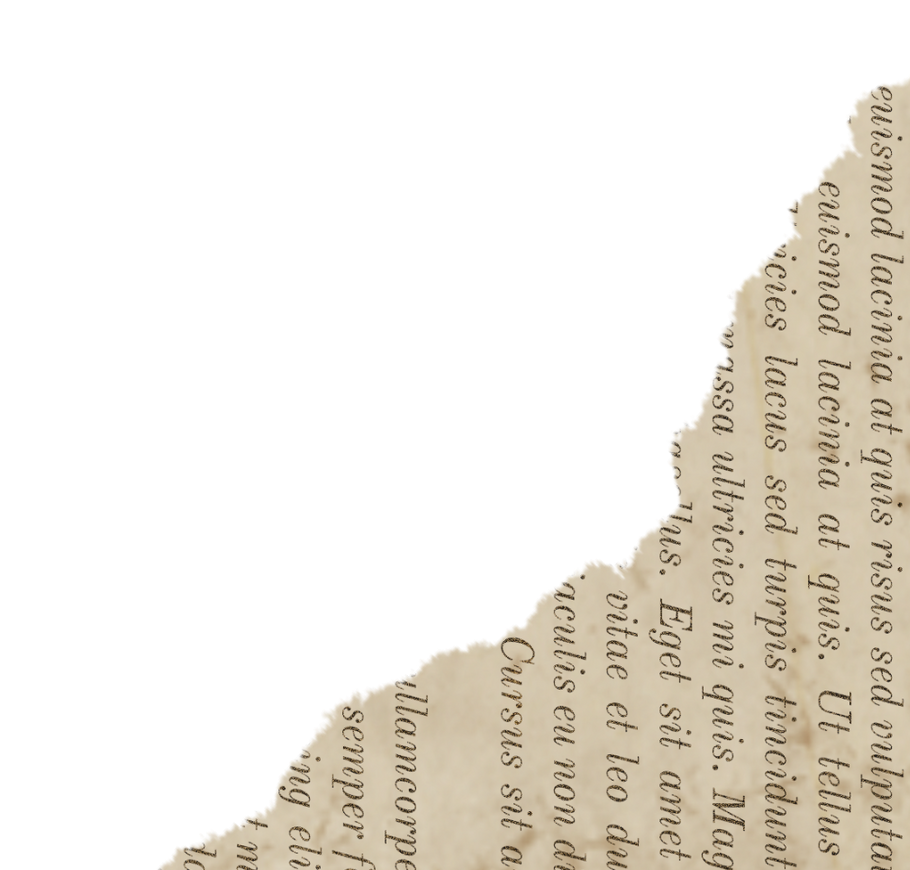 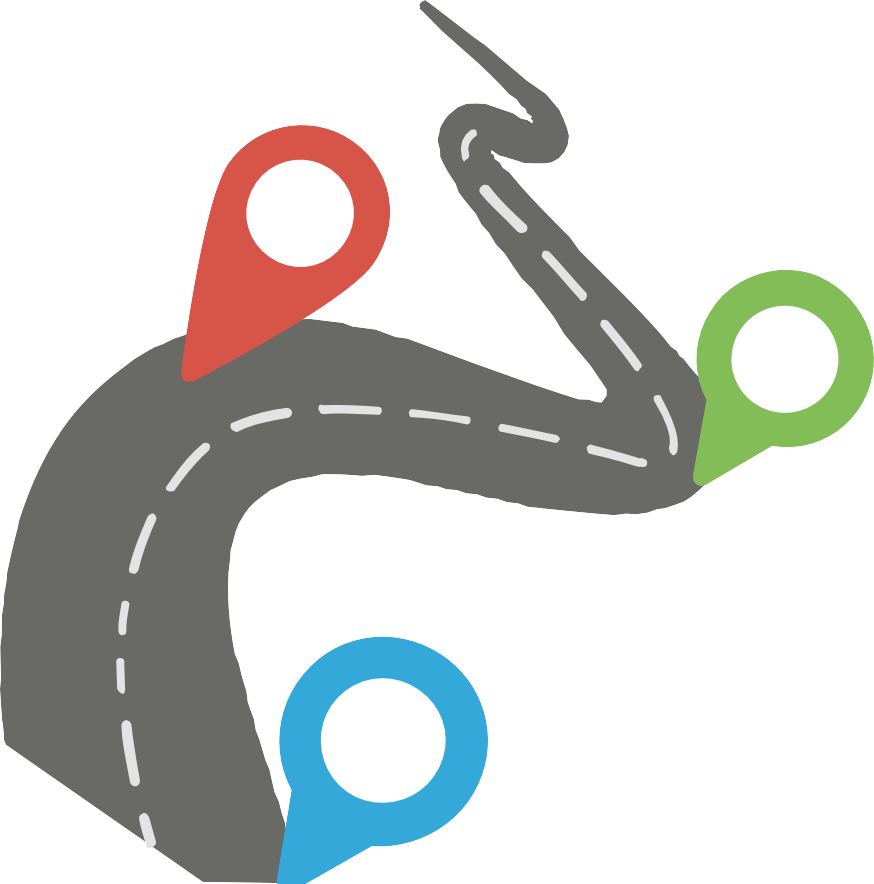 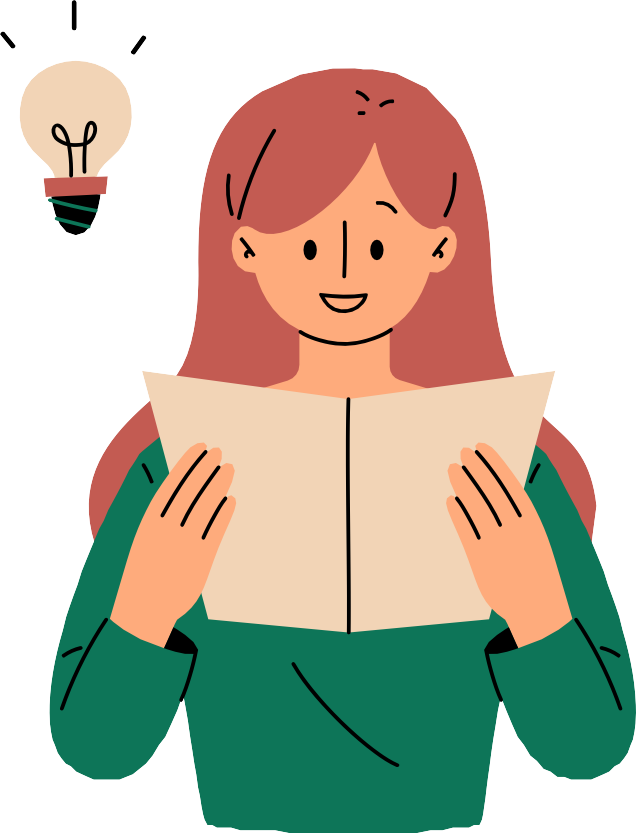 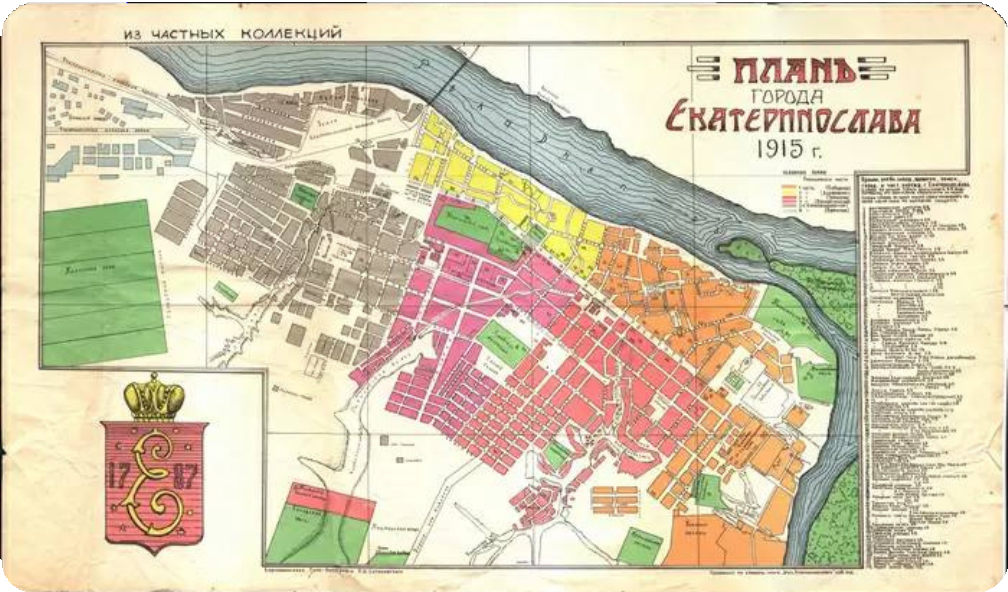 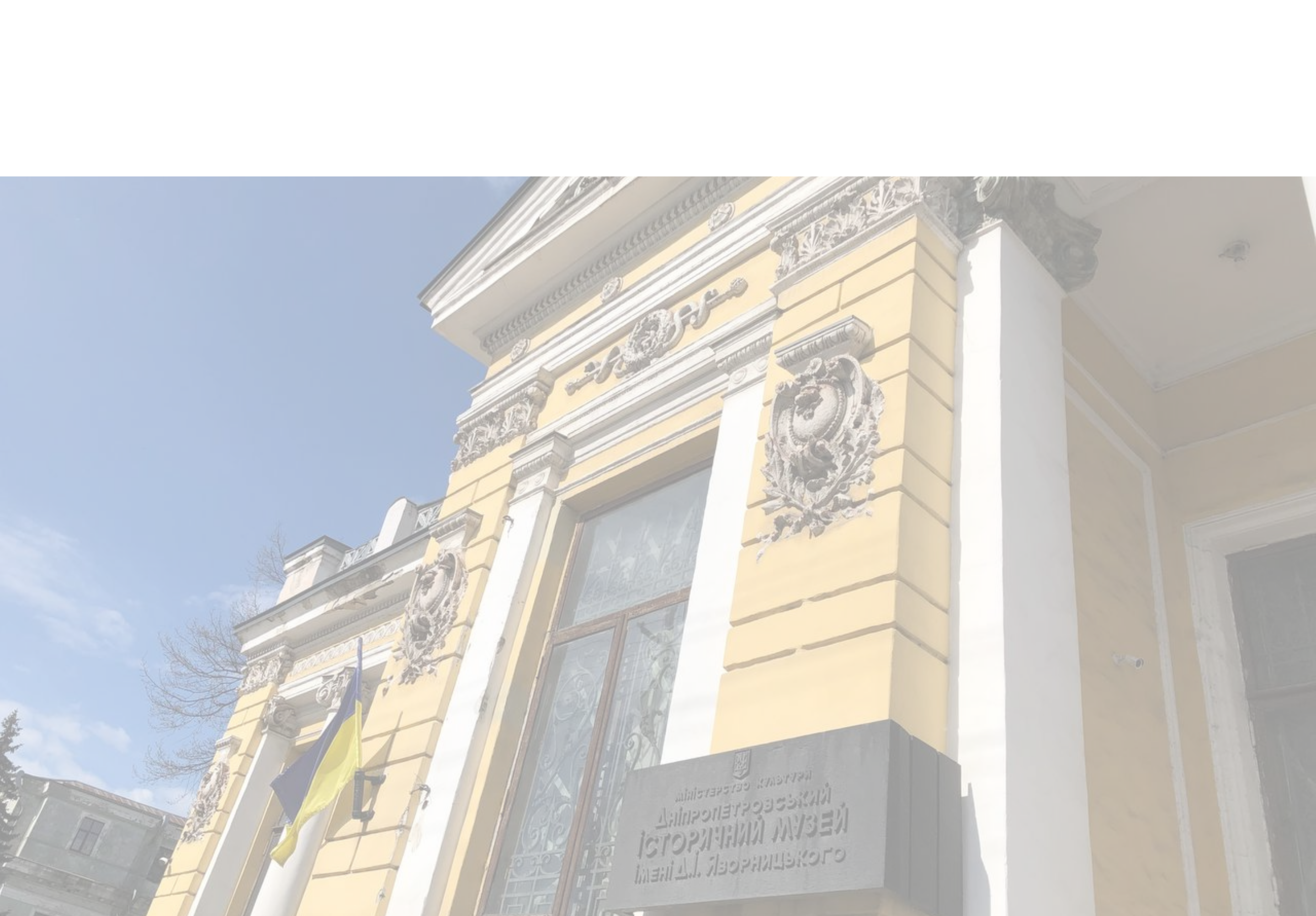 Першою зупинкою буде Дніпровський історичний музей імені Д. Яворницького.
Ця жовтенька будівля, з білими колонами та виразною ліпниною, була
далеко не першим домом для багатьох експонатів.
Спочатку вони розміщувалися у палаці Потьомкіна (до нього
повернемось згодом), у роки Кримської війни (1853-1856) музей  переїхав до	Катеринославської чоловічої гімназії. Відомий археолог  Олександр Поль виявив бажання перемістити експонати до своєї  приватної колекції, а вже після його смерті було ухвалене рішення  побудувати окремий повноцінний музей.
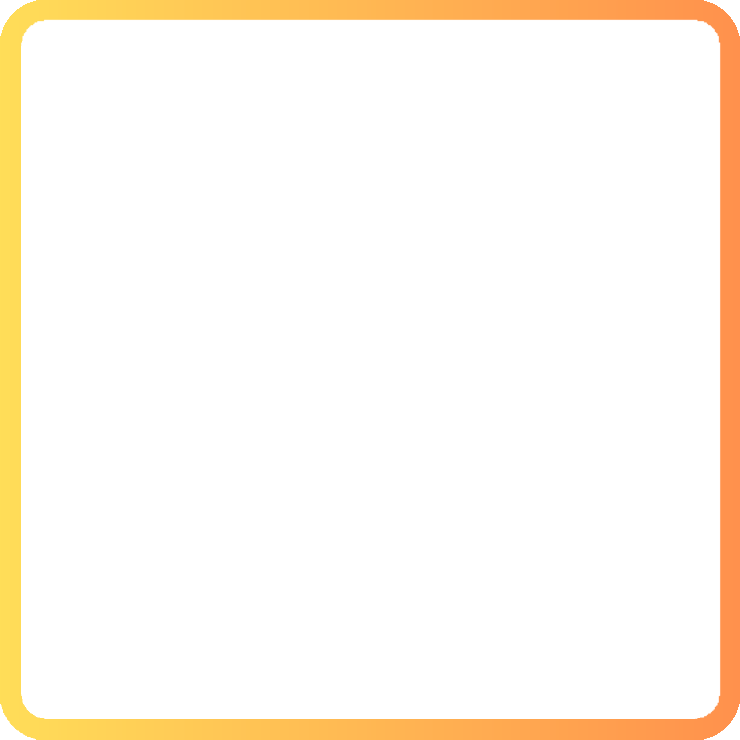 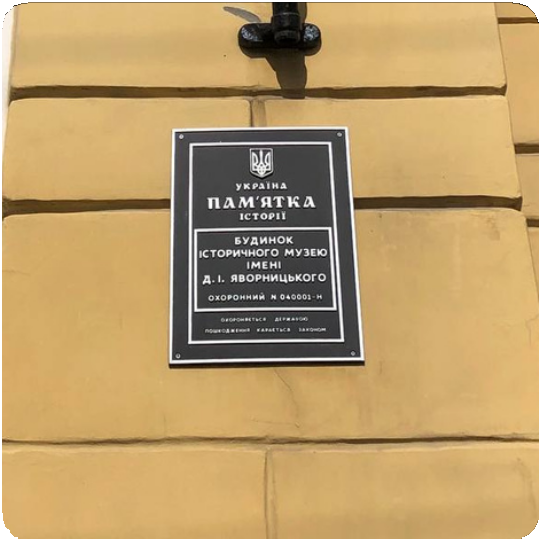 Музей у 1910-ті
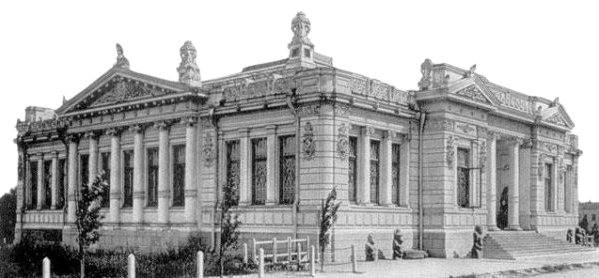 А вже у 1902 губернатор Катеринослава Андрій  Фабр запросив пана Дмитра стати директором  Катеринославського обласного музею імені  Поля.
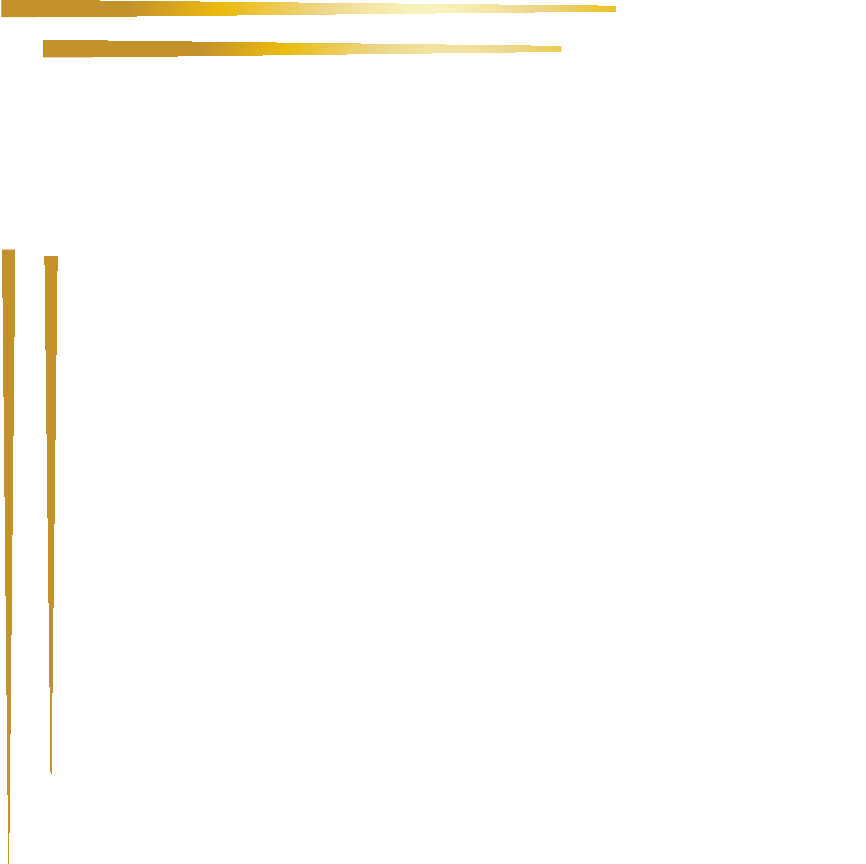 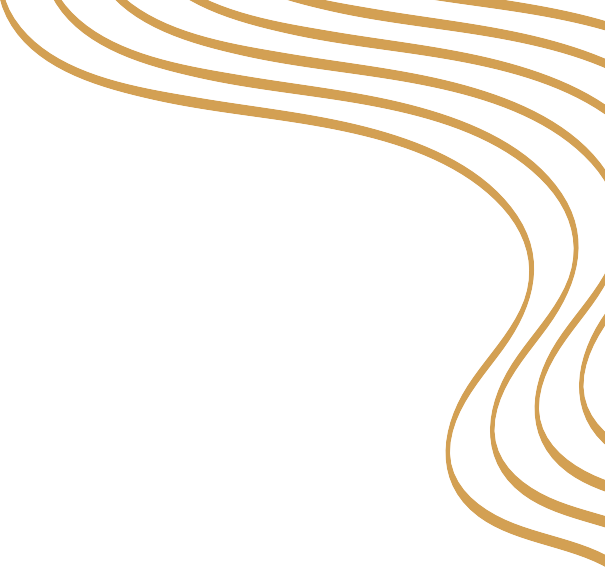 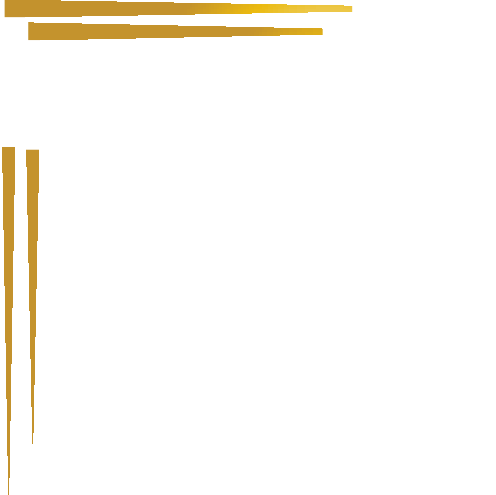 Наступна пам’ятка - другий корпус історичного музею,	що розташований  неподалік від головного.
Дмитро Іванович багато подорожував, проводив розкопки і часто
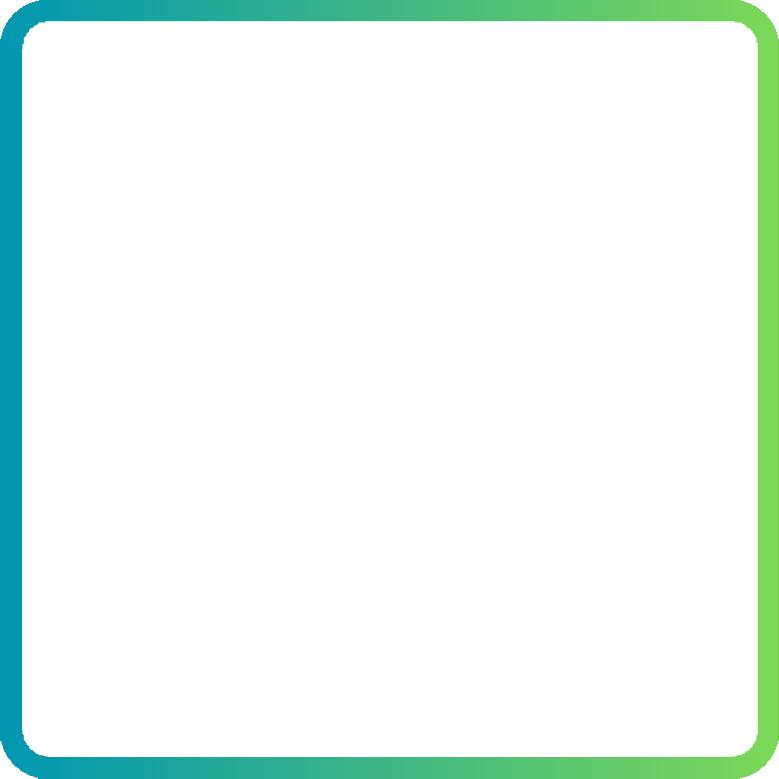 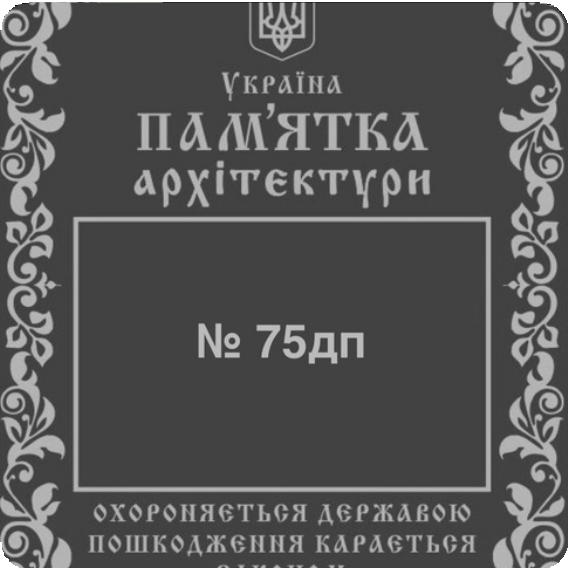 наповнював колекцію музею новими експонатами. Але їх  накопичилось настільки багато, що довелося будувати другий  корпус! Ідею зведення він узяв з проєкту будівлі Каїрського музею.
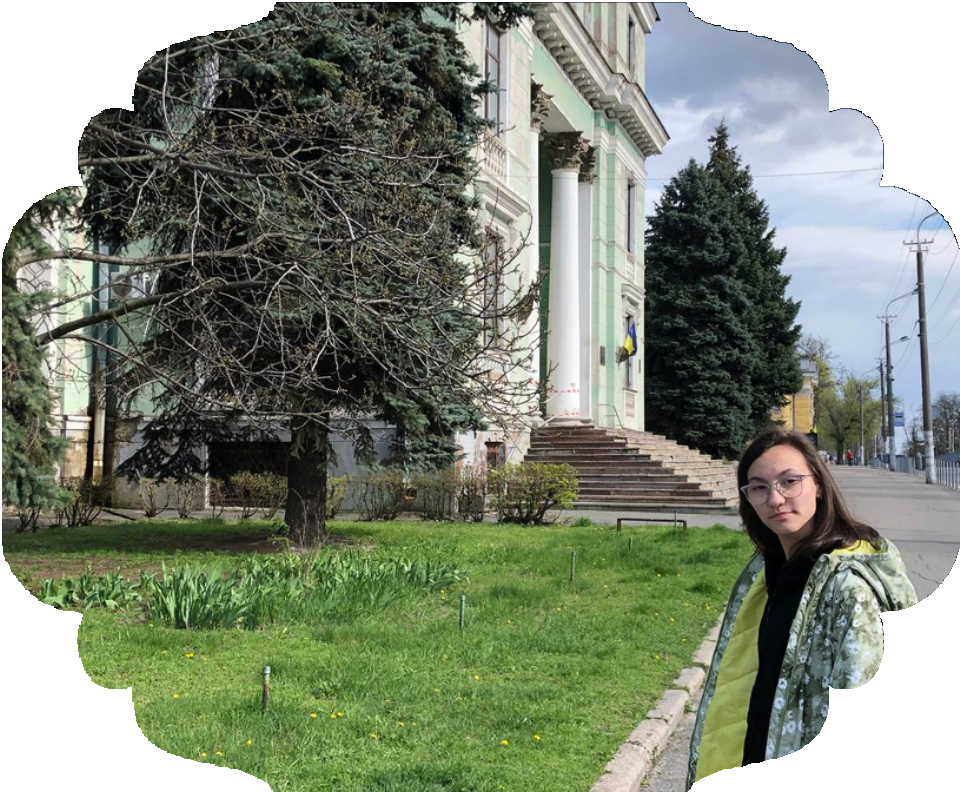 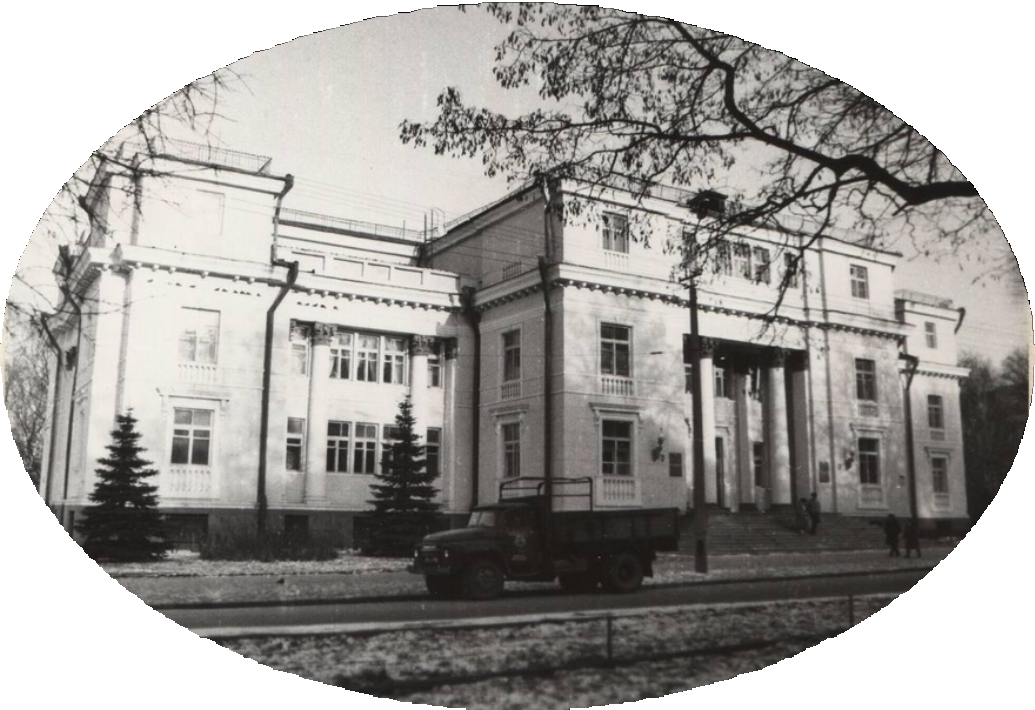 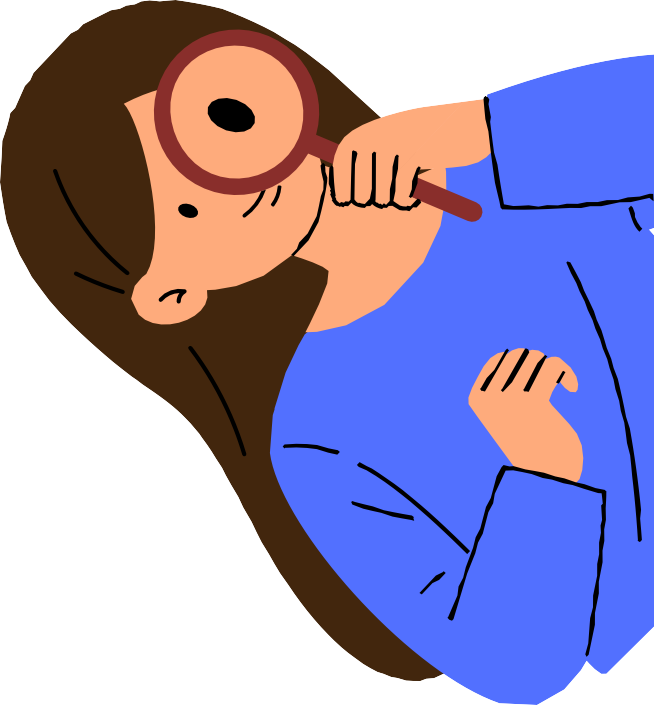 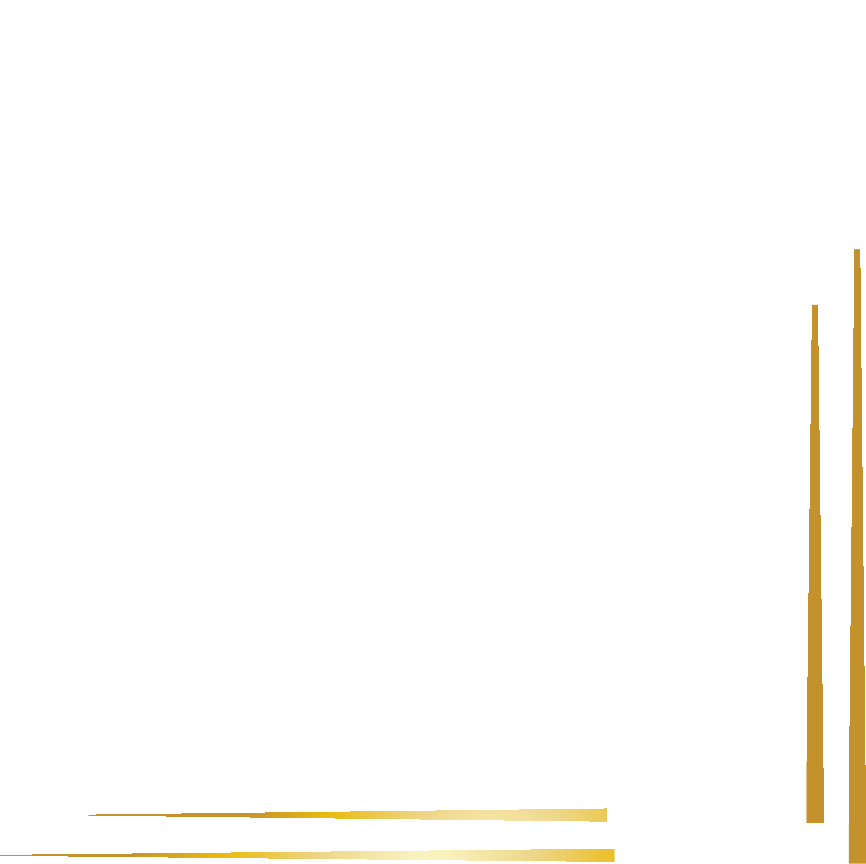 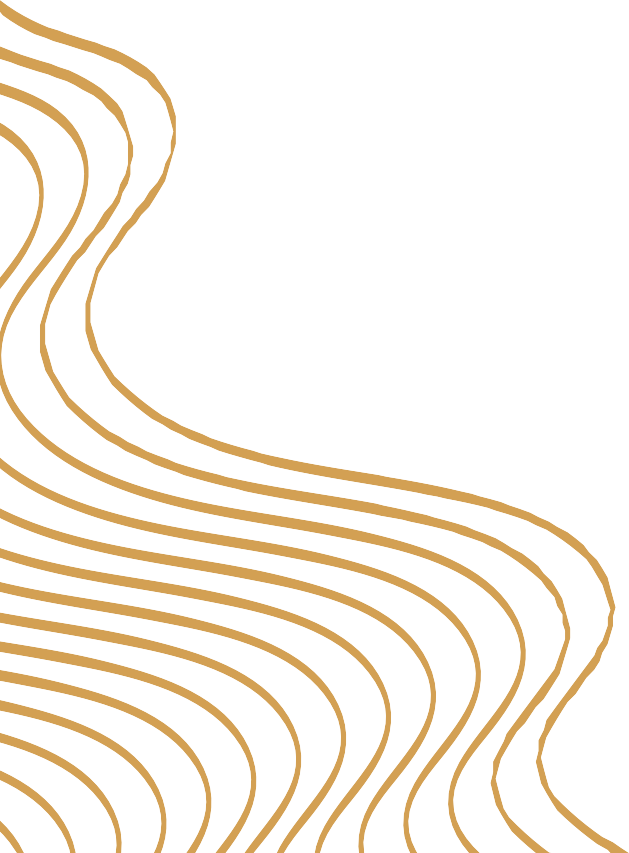 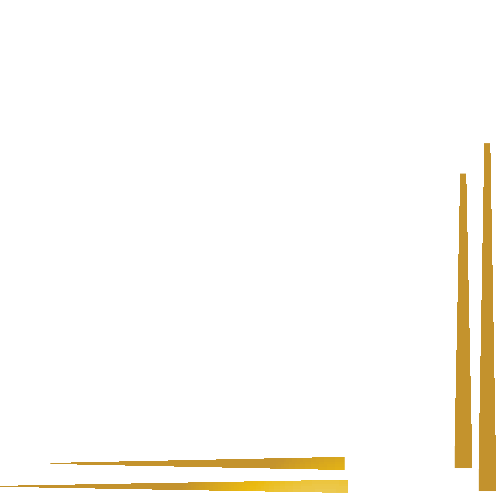 Другий корпус історичного музею у 1880-ті
Наступна зупинка - Спасо-Преображенський собор у двох хвилинах від  попередньої	локації.
З цього місця розпочиналася історія Катеринослава. 9 травня 1787 року в  слободу Половиця прибули імператриця Катерина II та австрійський імператор  Йосип II із командою для заснування Катеринослава.
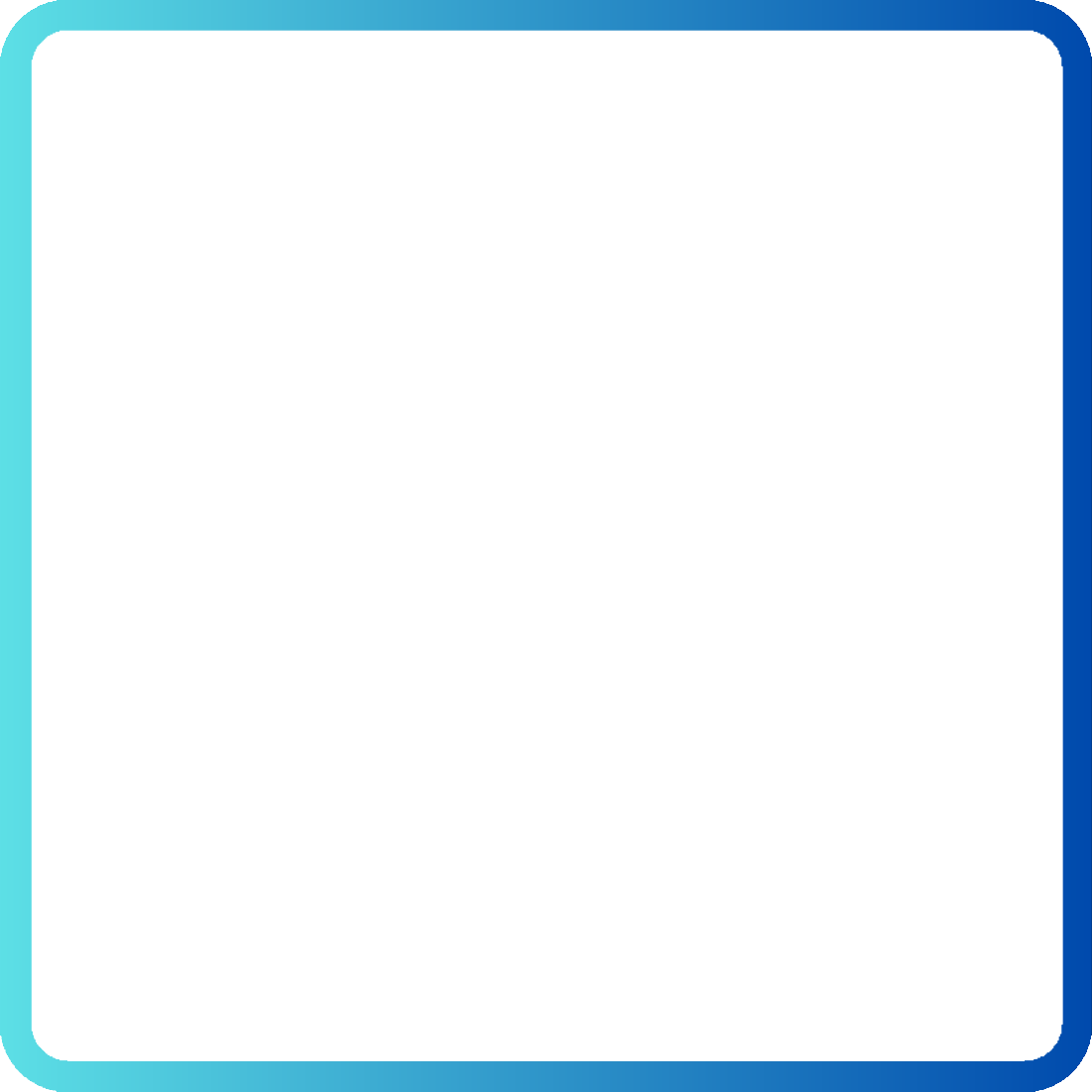 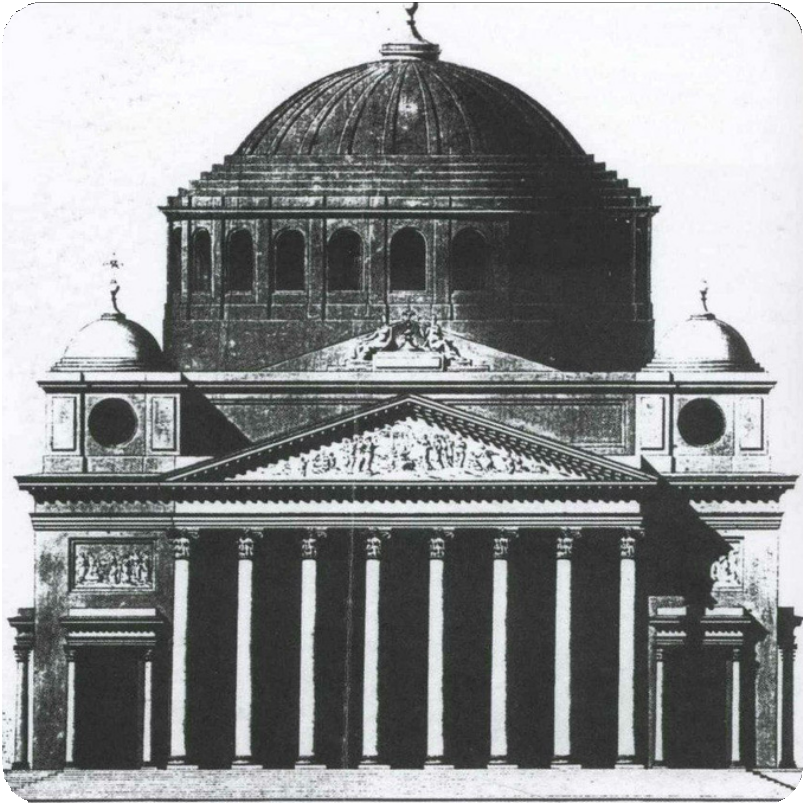 Закладання міста та собору відбувалося на узгір'ї, з якого  відкривалася прекрасна панорама. Але задум Катерини  та Потьомкіна - збудувати дванадцятипрестольний храм
- обмежився лише закладанням фундаменту.
Причинами став брак коштів і людських ресурсів.
Лише у 1835 р. закінчилося будівництво. Але зведений
храм був	меншим у шість разів від того, що був за початковим проєктом.
Прихід "совєтів" ознаменувався планами підриву собору у 1930-  х рр. та встановленням на його місці пам'ятника "вождеві  світового пролетаріату".
Цю інформацію не розголошували офіційно, проте
Яворницький дізнався про плани	союзу безбожників і вирішив  розробити свій план порятунку собору.
У 1930 році за ініціативою історика собор перетворився на музей
релігії та атеїзму.
Навіть вдалося зберегти
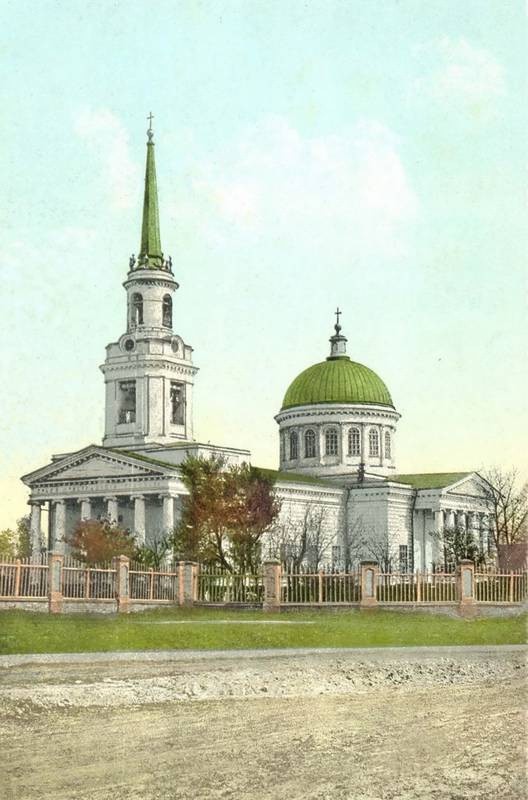 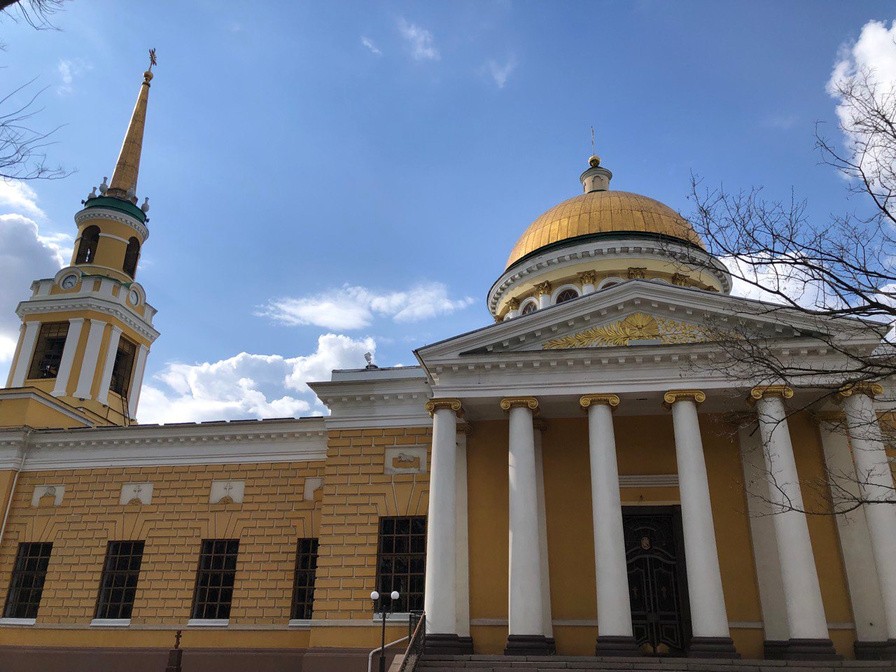 церковне начиння та  оздоблення під виглядом
музейних експонатів та історичних артефактів.
З серпня 1941 по жовтень 1943 нацисти зробили
невеликий ремонт та відновили церковні служби.
Катерининська миля
“Здесь и быть городу. Здесь  же быть и соборному  храму Преображения  господня”
- так писав архієпископ  Гавриїл Розанов про  заснування міста.
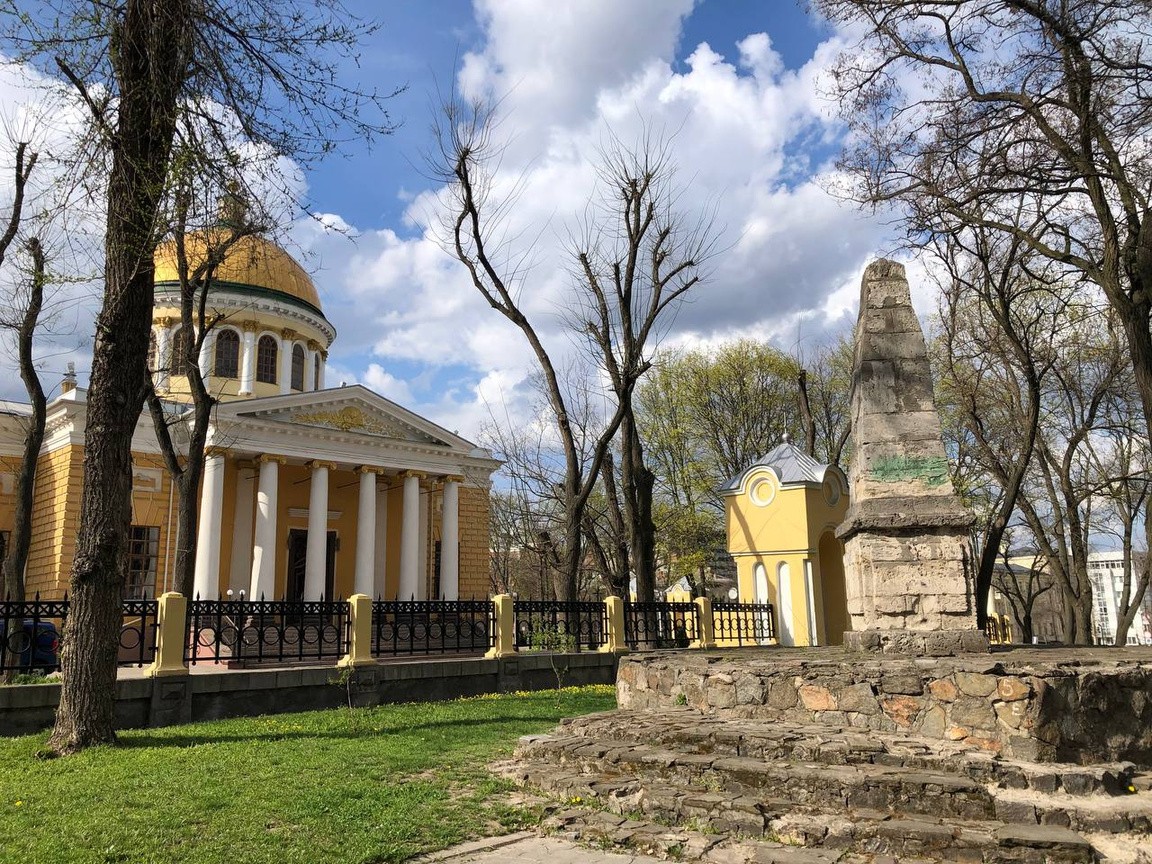 Оминаючи пішки Катерининську милю, натрапляємо на будинок-садибу О. Поля -  наступну локацію нашої екскурсії.
Олександр Поль - відомий громадський діяч, без якого
Катеринослав не досяг би такого рівня розвитку. Він був  істориком, брав участь в історичних розкопках, колекціонував  старожитності, відкрив родовища залізної руди на Криворіжжі.
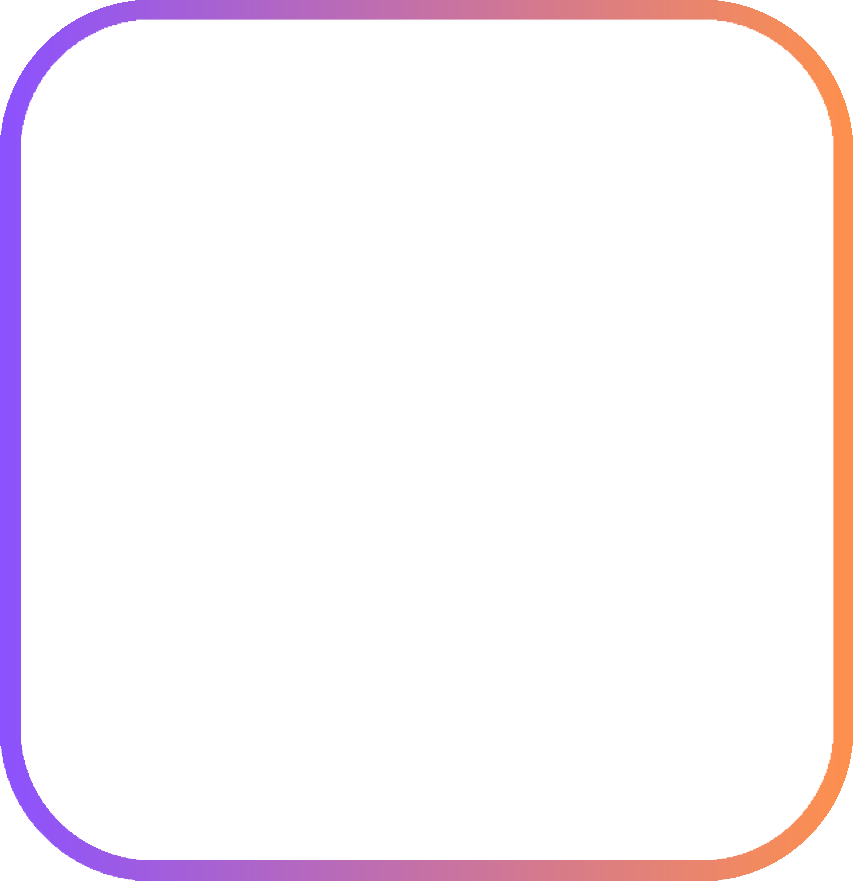 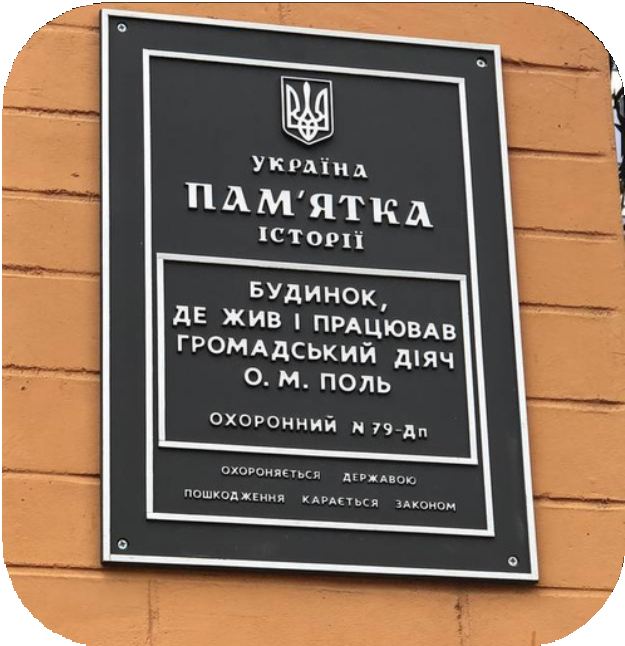 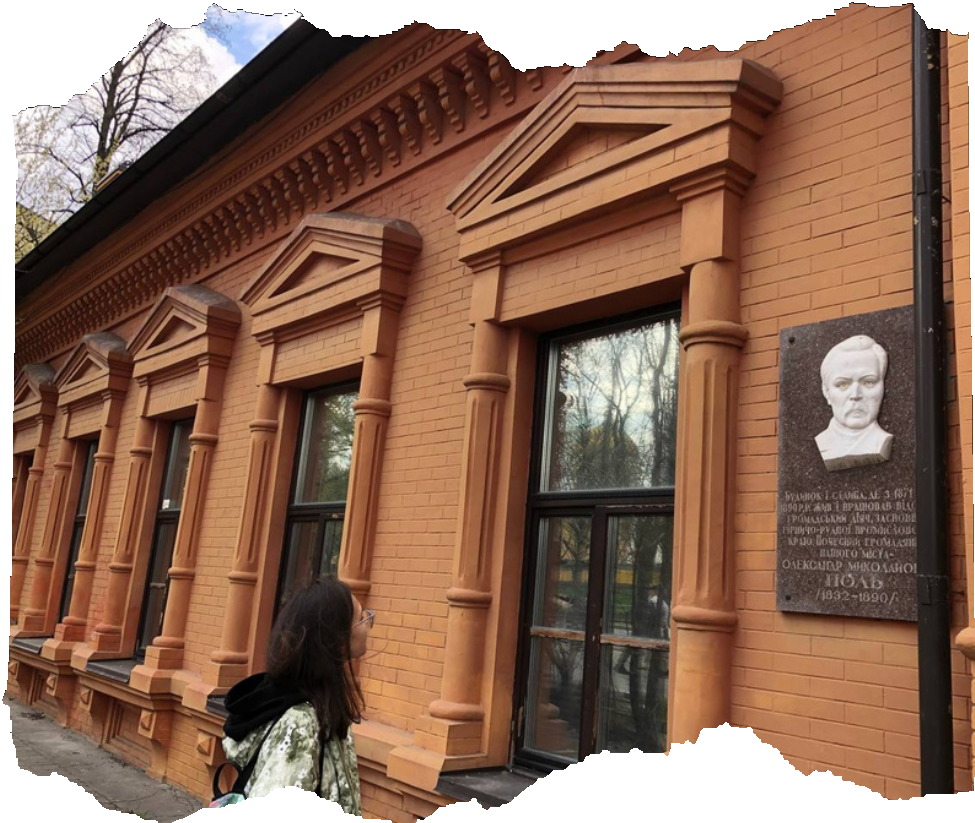 Побудував Амурський міст й Придніпровську  залізницю та був близьким приятелем Д.І.  Яворницького, якого планував призначити  директором майбутнього музею.
А ось ще одна цікава станція нашого маршруту
- будинок-музей Д. І. Яворницького. Його  сучасники називали Куренем козацького батька.
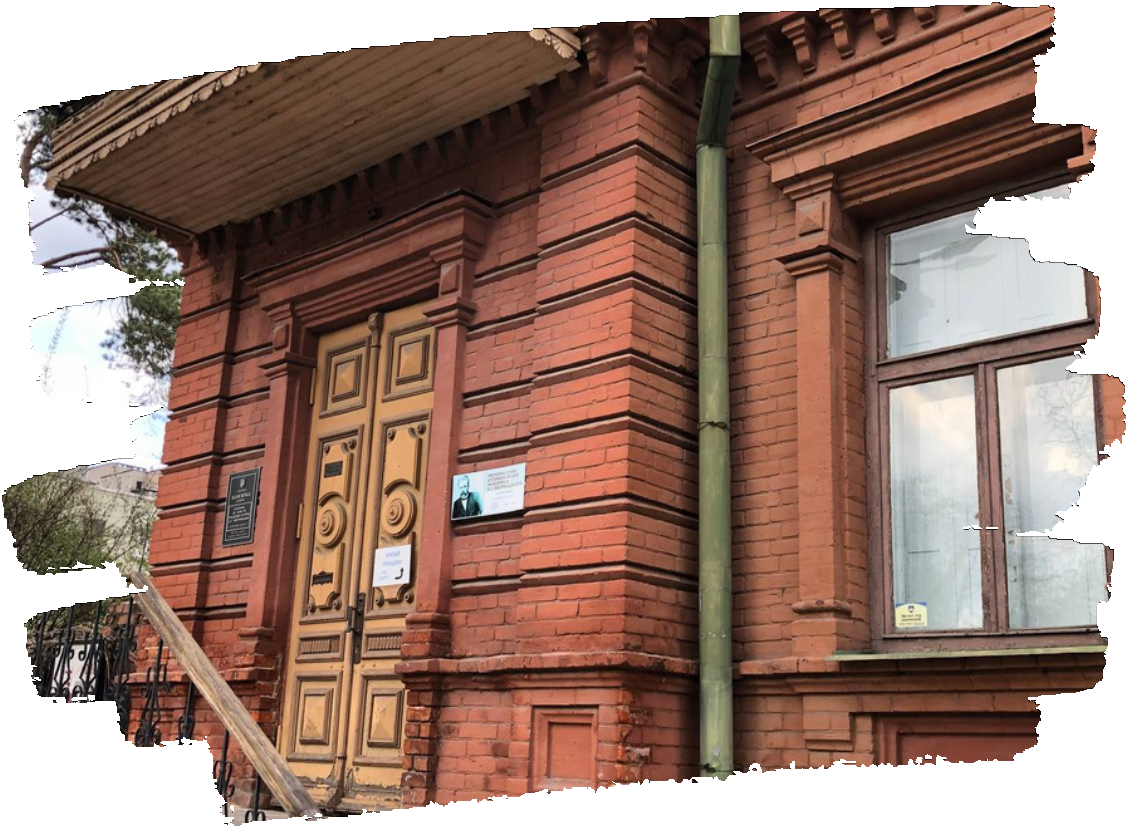 Це	єдина будівля, яка зберіглася незмінною з  часу ХІХ ст.
Яворницький був талановитою людиною з доброю
вдачею. Нерідко до нього в гості приходили й інші
відомі діячі: Максим Рильський, Павло Тичина, Остап Вишня,
Агатангел Кримський, Микола Самокиш, Михайло  Кропивницький та багато інших.
Також він підтримував дружні відносини з художником Іллєю
Ріпиним. Вони часто листувалися. А чи знали ви, що на картині  “Запорожці пишуть лист...(а кому саме, вирішуйте самі)” Ріпин  змалював писаря з Дмитра Івановича?
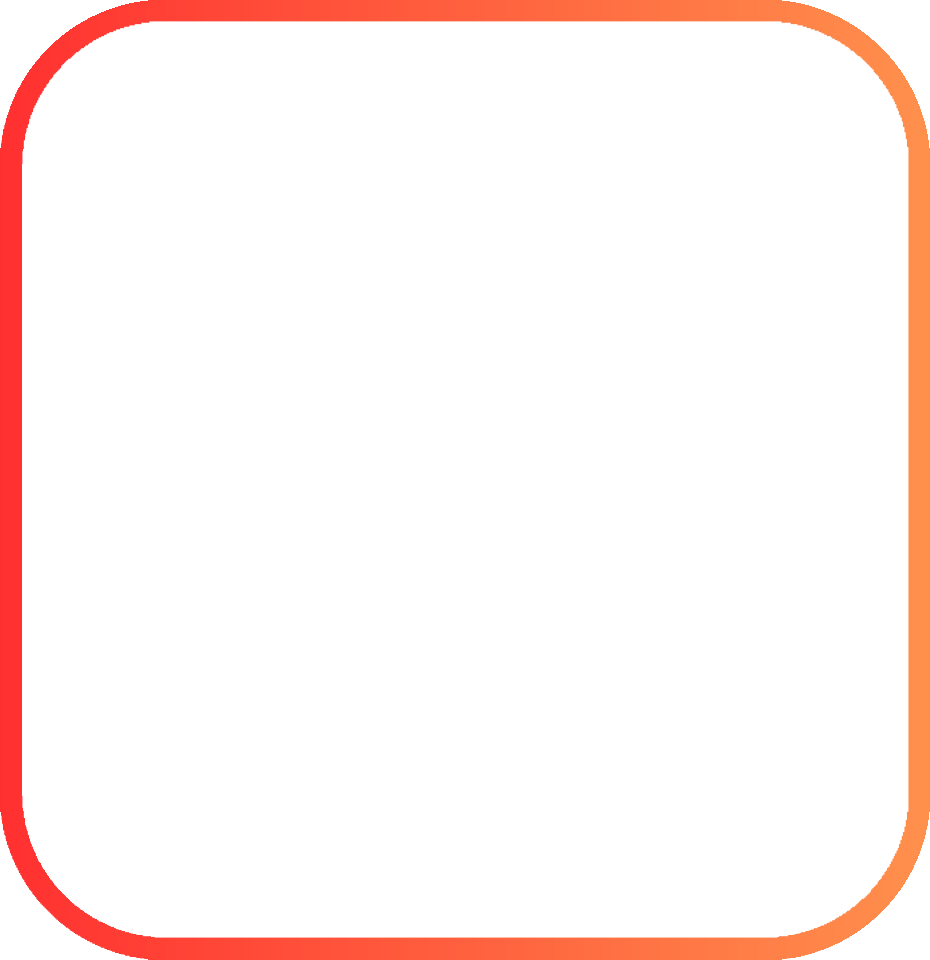 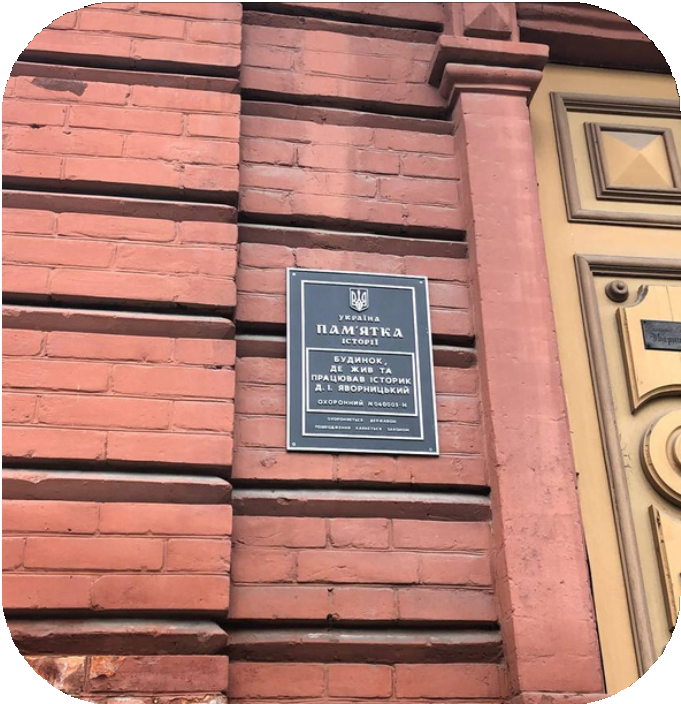 Зі смертю "батька українського козацтва" історія будинку не скінчилася. У 1940-  1941 рр. тут проживали жінка Яворницького та її сестри. А в роки Другої світової  війни маєток зазнав руйнувань: пошкодженими були кухня, мезонін та ганок.
Нацисти заштукатурили стіни та розписи на них, дерев’яну альтанку знесли, а  замість неї прибудували цегляний портик. Чимало меблів, картин та інших речей  було вивезено.
На наступний день після
виселення окупантами, хатня  робітниця Катерина Литвиненко  прийшла по певні речі.
Побачивши вирізані з рам  картини, і під загрозою смерті  вона вирішила сховати їх.
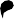 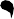 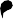 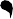 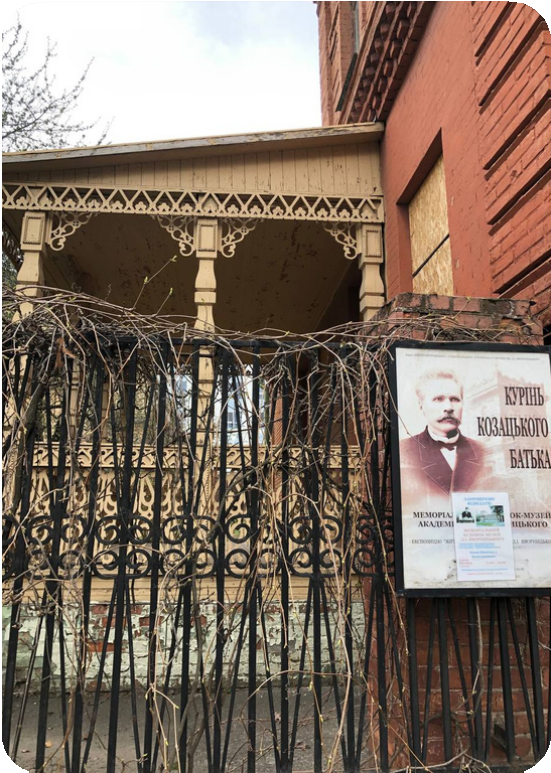 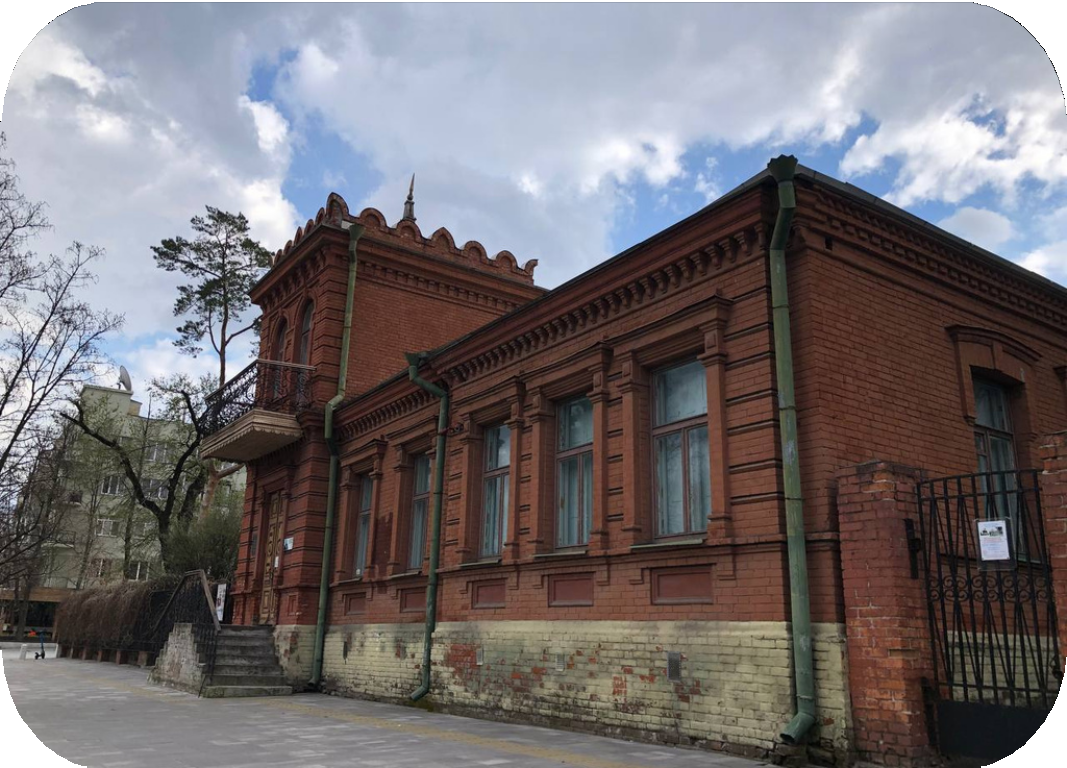 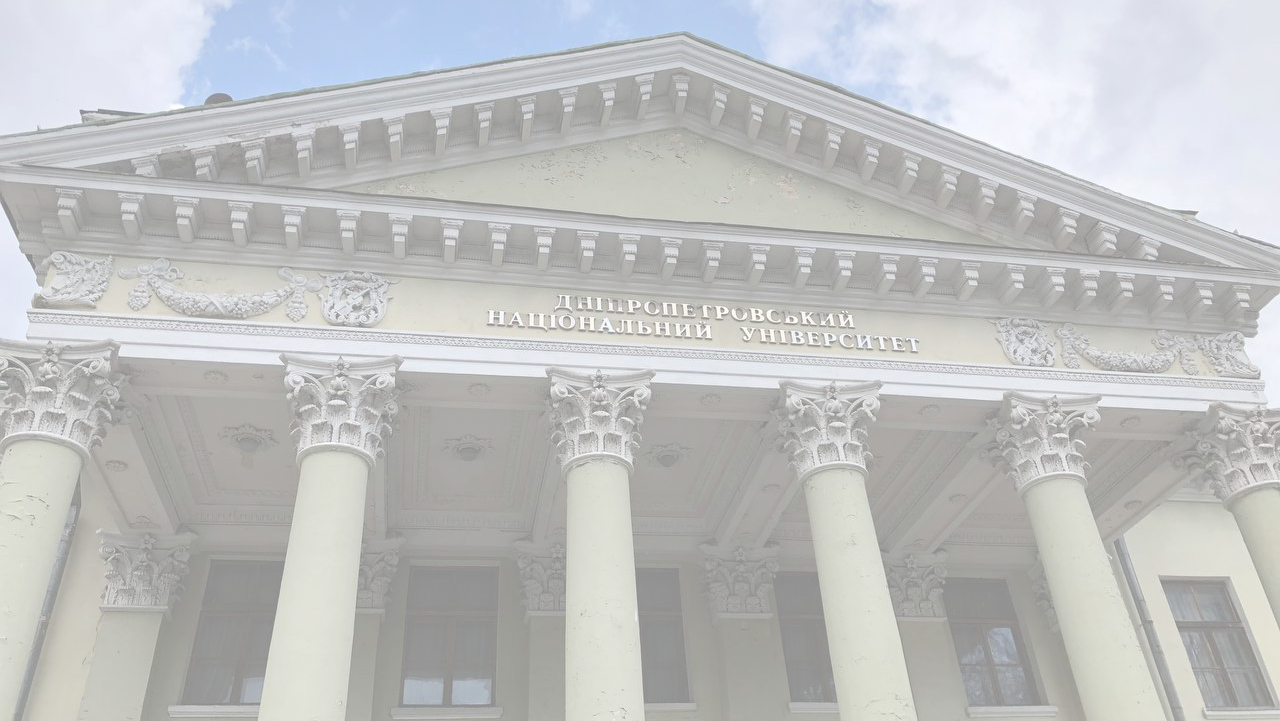 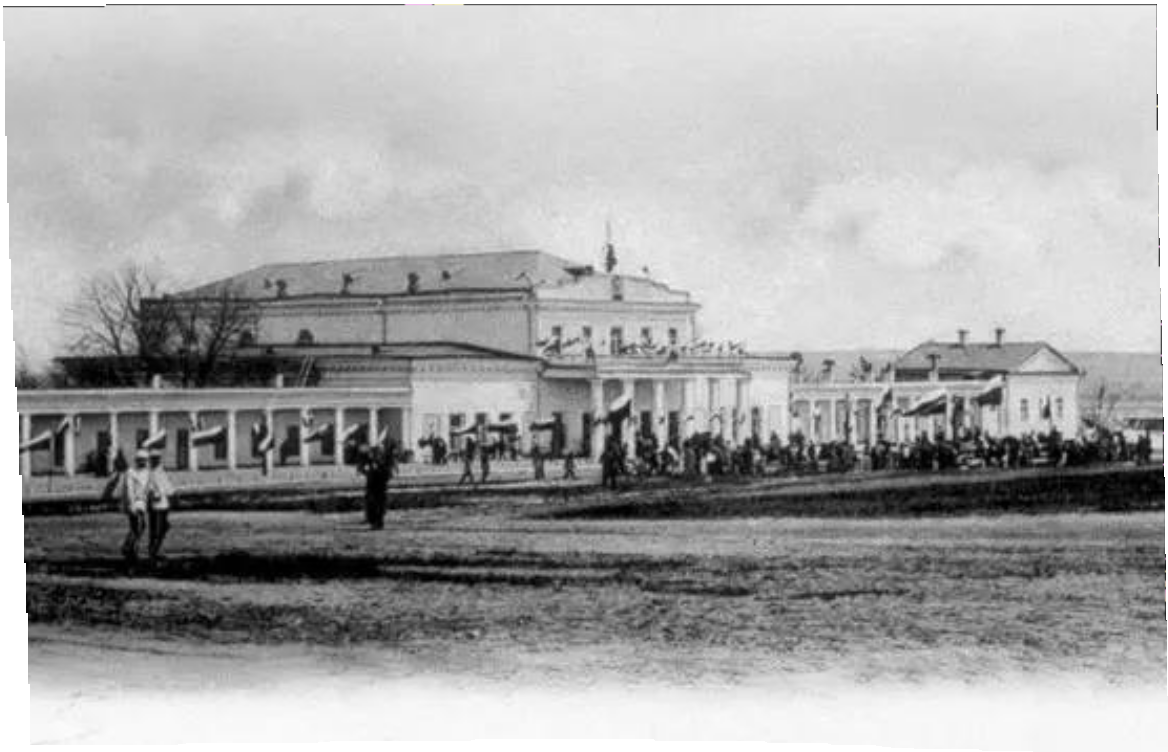 Ось і настав час завершувати нашу екскурсію.
Перед вами - Потьомкінський палац, який наразі  відомий як Палац культури студентів.
У деяких джерелах зазначено, що основа проєкту
належить самому Потьомкіну, однак повний проєкт
Палац на початку XX сторіччя
належав І. Старову.

Цікавим є той факт, що ані сам  Потьомкін, ані Катерина ІІ так і не  відвідали палац.
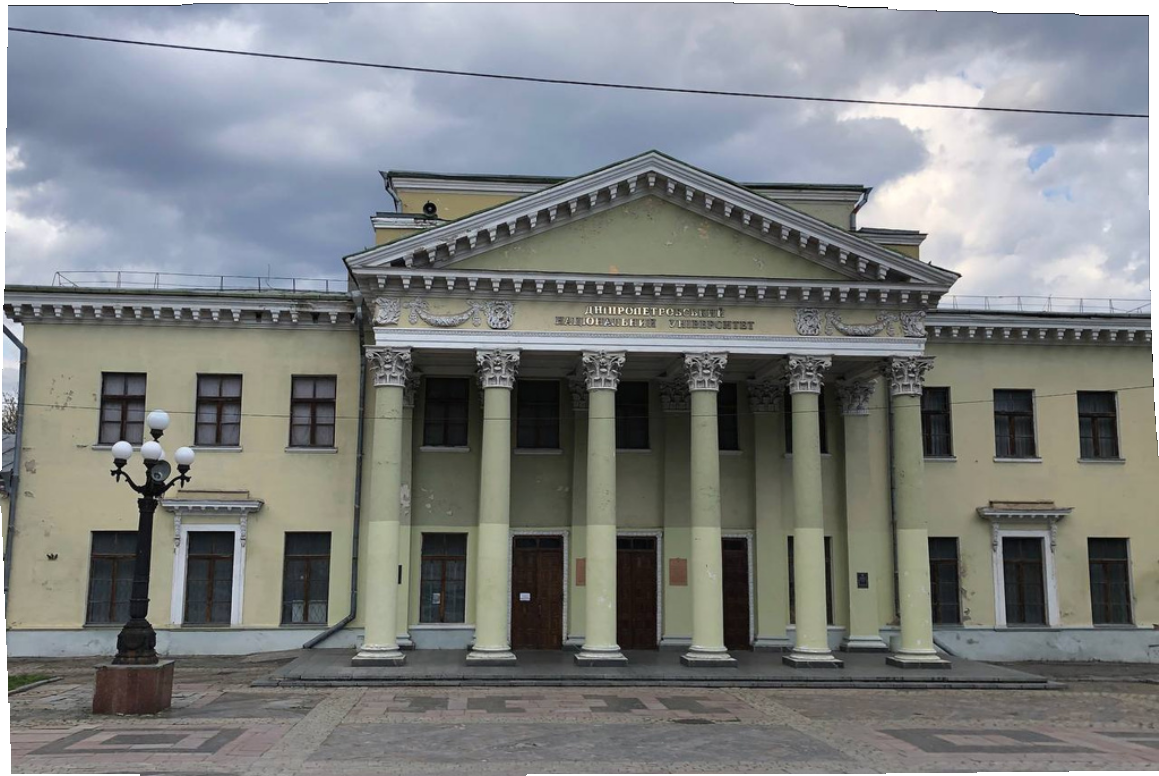 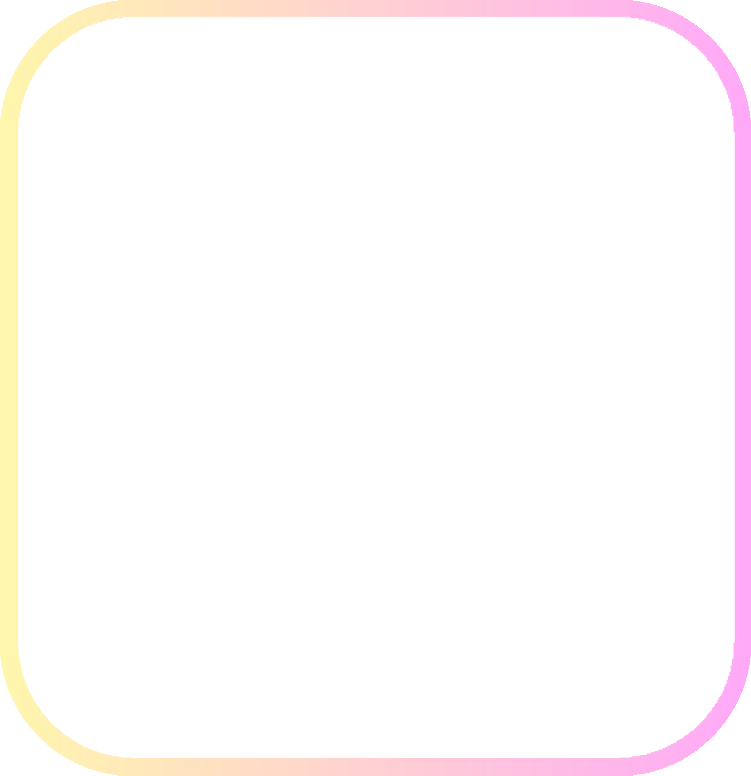 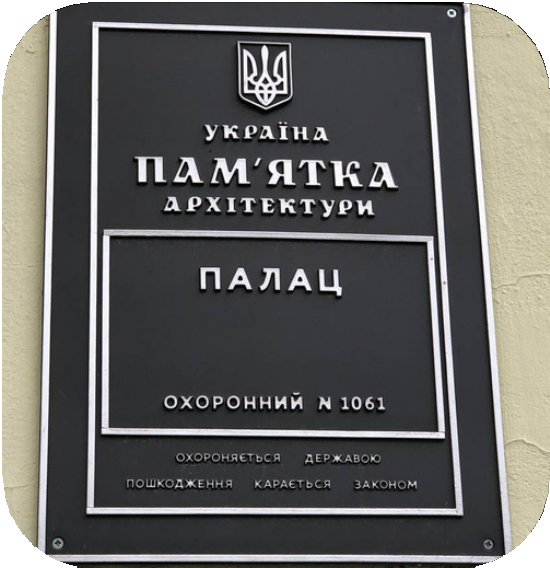 Сучасний вигляд
Після Смерті обох правителів палац почав  занепадати, стан був жахливим. Коштів у  казні не вистачало на реконструкцію.
Згодом його скромно перебудували, а  Олександр Поль вирішив розмістити там  губернський музей. Пізніше там  влаштовували дворянські збори(30-ті роки  ХIХ ст.), навчальний корпус новоствореного Катеринославського
університету(1918 р.), будинок відпочинку(30-ті роки ХХ ст.) тощо. А під час Кримської та Другої Світової палац перетворювався на госпіталь. Після останньої палац був майже вщент зруйнованим. Повне відновлення відбулося тільки в 1952.
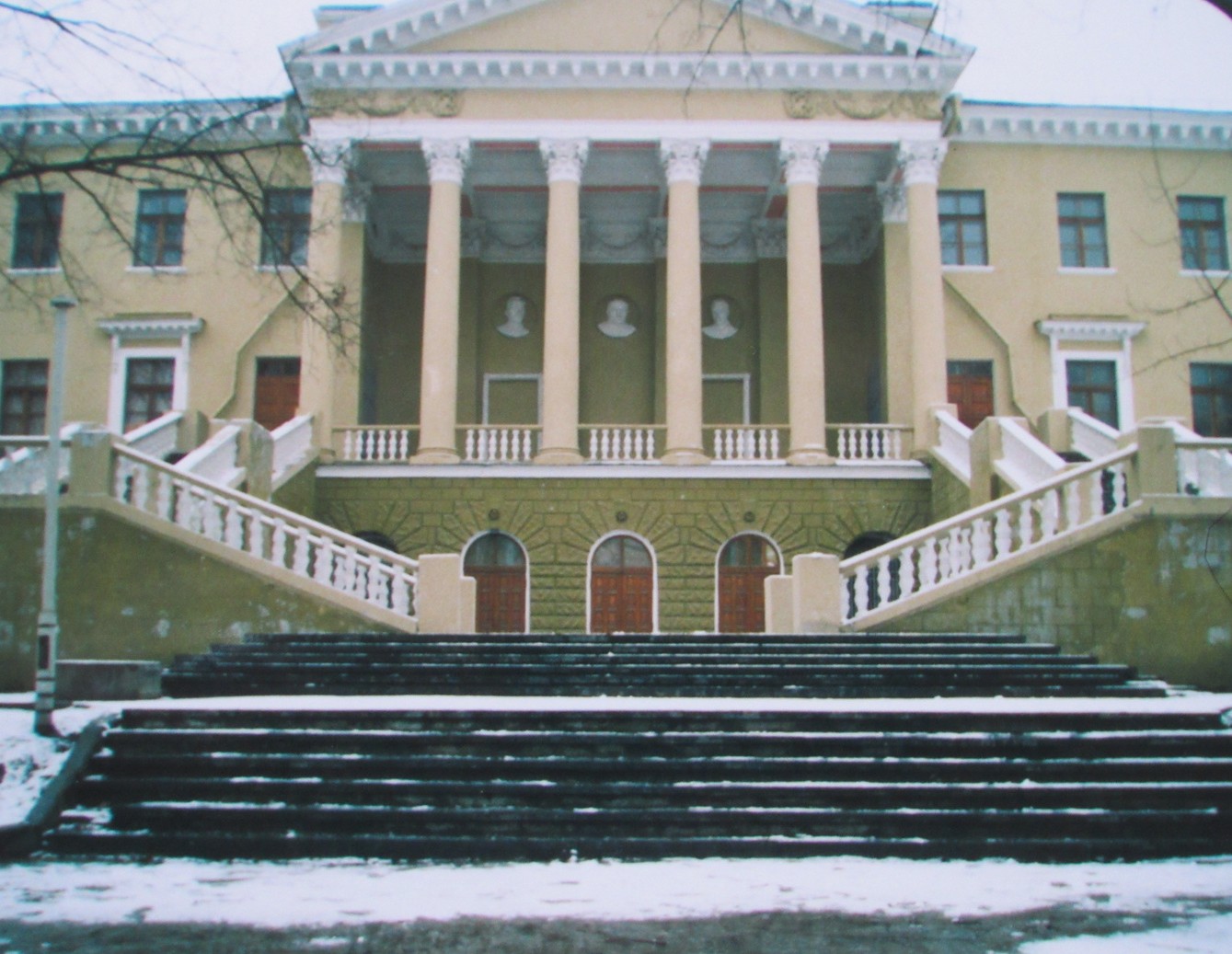 Висновки
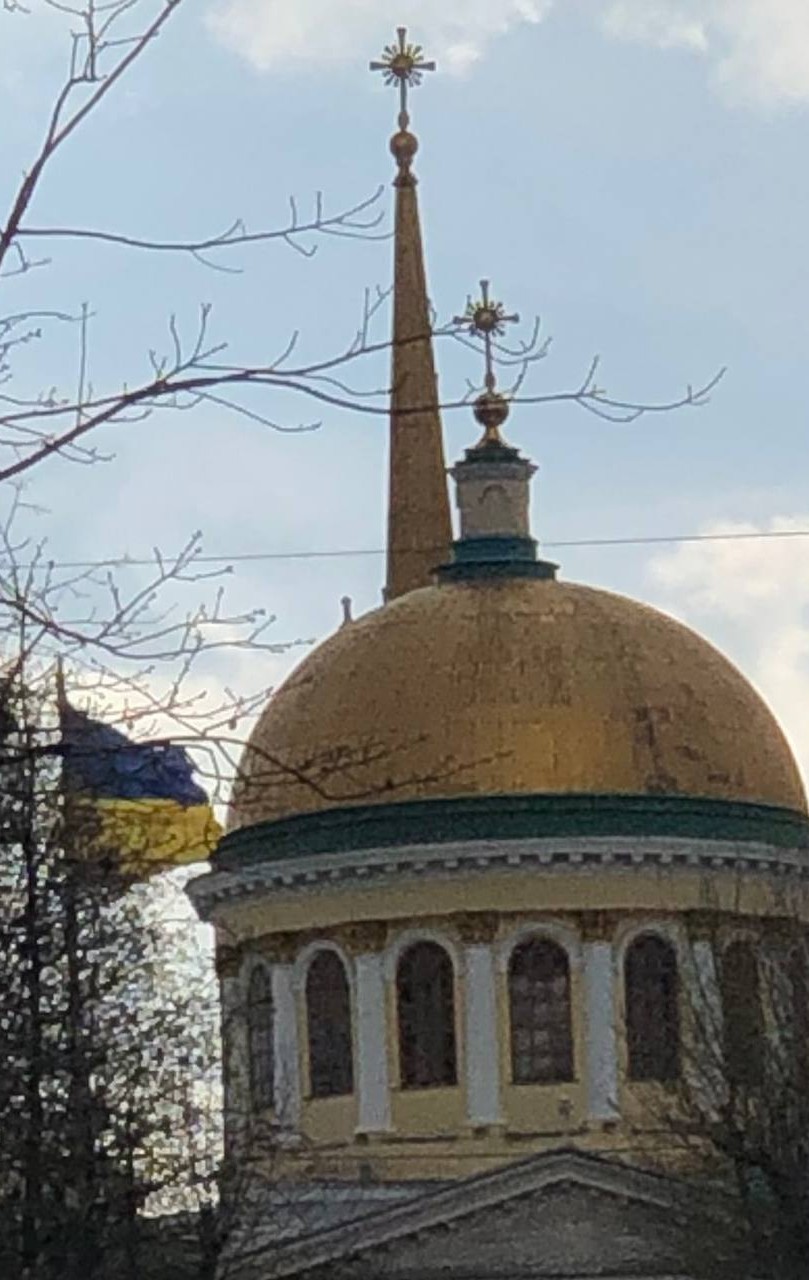 Результати: Вивчила історію мого міста від  дати заснування Катеринослава до сьогодення,  дослідила історичні пам’ятки мого міста,  склала екскурсійний маршрут.

Новизна: створення нового маршруту  історичними пам’ятками та використання  власного фотоматеріалу.
Список використаних джерел
Потьомкінський палац. Історична довідка - http://surl.li/sowdp;
Будинок Яворницького. Історична довідка - http://surl.li/suach;
Офіційний сайт музею “Садиба Яворнцького” - http://surl.li/stzox;
Спасо-Преображенський собор. Інформаційне джерело - http://surl.li/suaeh;
Історичний музей корпус №2. Інформаційна довідка - http://surl.li/suafk;
Історичний музей ім. Яворницького. Інформаційна довідка -  http://surl.li/suaif;
Історична довідка про Дмитра Яворницького - http://surl.li/suajt;
Меморіальний будинок Д. І. Яворницького. Інформаційна довідка -  http://surl.li/suaks;
Оригінальне фото другого корпусу історичного музею - http://surl.li/suaov;
Історична довідка про палац Потьомкіна - http://surl.li/suaqp;
Історична довідка “Палац культури студентів” - http://surl.li/suarz;
Фото з власного архіву.